Was feiern wir?
Die Gründung der Zelle durch Bischof Radolf im Jahr 826.
Ziele für Radolfzell
Stadtgeschichte nachvollziehbar und erlebbar machen
Identifikation mit der Stadt erhöhen
Gemeinsam feiern
Etwas über das Jubiläumsjahr hinaus schaffen
Abwechslungs-reiches Programm
Themenschwerpunkte
ENTFALTUNG
KULTUR
GESCHICHTE
Quellen: Archiv, Kuhnle und Knödler, Gerald Jarausch
Veranstaltungsbereiche
z.B. 
Jubiläumswochenende
Ausstellung Villa Bosch
Eröffnung neuer Raum zur Stadtgeschichte im Museum
      und viele mehr…
Jubiläumsveranstaltungen
Bürgerprojekte
z.B. 
Neujahrsempfang
Hausherrenfest
Sonderausstellung
Stadtmuseum, 
Abendmarkt
Kulturnacht
      und viele mehr…
Bestandsveranstaltung
VERANSTALTUNGEN 2026 – Januar bis Dezember
Juni / Julithematisch angepasster Abendmarkt
*Exklusive Jubiläumsveranstaltungen
*Bestandsveranstaltungen
*Bürgerprojekte
MärzEröffnung Sonderausstellung Stadtmuseum
Januar: Eröffnung Neuer RaumStadtmuseum
12. & 13. SeptemberJubiläumswochenende
Nacht der Unternehmen reloaded im Frühjahr
Abschlusskonzert im Advent
3. Juli Wochenende
Hausherrenfest
2. Oktober 
Kulturnacht
11. Januar
Neujahrs-empfang
Seefestival
Jan       Feb       März      Apr           Mai             Jun         Jul           Aug       Sep          Okt          Nov           Dez
Feb. – Nov.: Bürgerprojekte
Weitere Termine folgen!
Was sind Bürgerprojekte?
Ein Bürgerprojekt ist ein Projekt das von Bürgern, im Rahmen des Stadtjubiläums, eigenverantwortlich umgesetzt wird. 

Die Stadt Radolfzell fördert Veranstaltungen, Projekte und Aktionen, die sich mit den Themen Geschichte, Kultur oder Entfaltung beschäftigen.
Genuss
Genuss
Geschichte
Gemeinschaft
Gemeinsam feiern
Bürgerprojekte
Abwechslungs-reiches Programm
Etwas über das Jubiläumsjahr hinaus schaffen
Offener Tisch
Wer kann ein Bürgerprojekt umsetzen?
Bewerben können sich Vereine, Schulen, Kindergärten, sowie Einzelpersonen und Privatgruppen (Nachbarn, Freunde) aus Radolfzell und seinen Ortsteilen.
Genuss
Genuss
Geschichte
Gemeinschaft
Gemeinsam feiern
Bürgerprojekte
Abwechslungs-reiches Programm
Etwas über das Jubiläumsjahr hinaus schaffen
Offener Tisch
Wie fördert die Stadt Radolfzell Bürgerprojekte?
Die Förderung beträgt max. 10.000 € pro Kooperationspartner. In Ausnahmefällen ist auf Antrag ein höherer Beitrag möglich. 

Zur Bewerbung des Projektes unterstützt die Stadt Radolfzell den Antragsteller bei der Veröffentlichung des Projektes in den Medien und die Aufnahme in das Gesamtprogramm des Stadtjubiläums.
Genuss
Genuss
Geschichte
Gemeinschaft
Gemeinsam feiern
Bürgerprojekte
Abwechslungs-reiches Programm
Etwas über das Jubiläumsjahr hinaus schaffen
Offener Tisch
Beispiel Bürgerprojekte Antrag
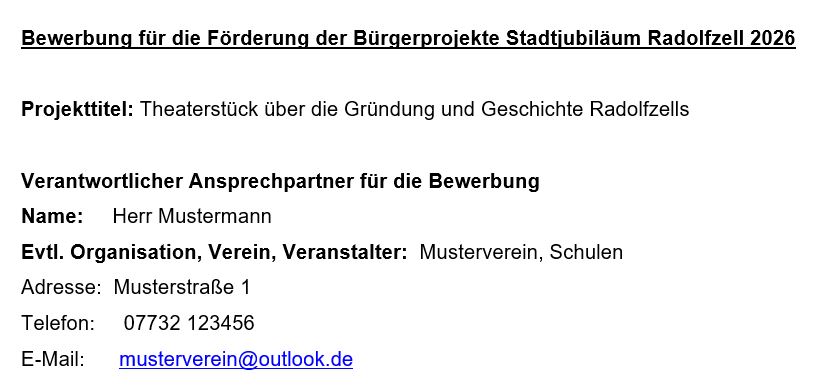 Genuss
Genuss
Geschichte
Gemeinschaft
Gemeinsam feiern
Bürgerprojekte
Abwechslungs-reiches Programm
Etwas über das Jubiläumsjahr hinaus schaffen
Offener Tisch
Beispiel Bürgerprojekte Antrag
Beschreibung des Projekts:

Wir wollen auf dem Marktplatz ein Theaterstück über die Gründung und Geschichte Radolfzells aufführen. In dem Theaterstück sollen Schüler, Senioren und Menschen mit Beeinträchtigungen zusammenarbeiten. 
Das Theaterstück soll die Geschichte Radolfzells von der Gründung bis zur Gegenwart in Szenen, die stellvertreten für die bedeutenden Zeitschritte der Stadtgeschichte stehen, abbilden. Dazu gehört die Gründung Radolfzells durch Bischof Radolf, die Blütezeit der Stadt im Mittelalter als Sitz der Hegauritterschaft, der Bauernkrieg, die Industrialisierung mit dem Anschluss an die Eisenbahn und die Entstehung des naturnahmen Tourismus. Abschließend wird in einer Szene gemeinsam mit dem Publikum eine Zukunftsvision für Radolfzell entworfen.
Genuss
Genuss
Geschichte
Gemeinschaft
Gemeinsam feiern
Bürgerprojekte
Abwechslungs-reiches Programm
Etwas über das Jubiläumsjahr hinaus schaffen
Offener Tisch
Beispiel Bürgerprojekte Antrag
Bezug zu den Themenschwerpunkten 
„Geschichte“ & „Kultur“:

In dem Theaterstück wird die Geschichte Radolfzells auf lustige und spannende Art und Weise vermittelt. 

In dem Projekt sollen Schüler, Senioren und Menschen mit Beeinträchtigungen zusammenarbeiten, wodurch ein neues Kultur-Projekt entsteht. Verschiedene Personengruppen sollen für das Theaterstück zusammenkommen und voneinander lernen.
Genuss
Genuss
Geschichte
Gemeinschaft
Gemeinsam feiern
Bürgerprojekte
Abwechslungs-reiches Programm
Etwas über das Jubiläumsjahr hinaus schaffen
Offener Tisch
Beispiel Bürgerprojekte Antrag
Zielgruppe: 			Familien, Senioren
Termin:      			Aufführungen am 06.06.2026, 07.06.2026, 					08.06.2026, 09.06.2026, 10.06.2026
	       			Uhrzeit: jeweils von 18.00 – 19.30 Uhr 
Veranstaltungsort: 	Bühne auf dem Marktplatz
Genuss
Genuss
Geschichte
Gemeinschaft
Gemeinsam feiern
Bürgerprojekte
Abwechslungs-reiches Programm
Etwas über das Jubiläumsjahr hinaus schaffen
Offener Tisch
Beispiel Bürgerprojekte Antrag - Kostenaufstellung
Genuss
Kostenaufstellung bitte gesondert in Einnahmen und Ausgaben unterteilt aufführen. Der Finanzierungsplan, der sich in Einnahmen und Ausgaben gliedert, kalkuliert die negative Summe, die als Förderung beantragt wird.
Genuss
Geschichte
Gemeinschaft
Gemeinsam feiern
Bürgerprojekte
Abwechslungs-reiches Programm
Etwas über das Jubiläumsjahr hinaus schaffen
Offener Tisch
Beispiel Bürgerprojekte Antrag – Kostenaufstellung Ausgaben
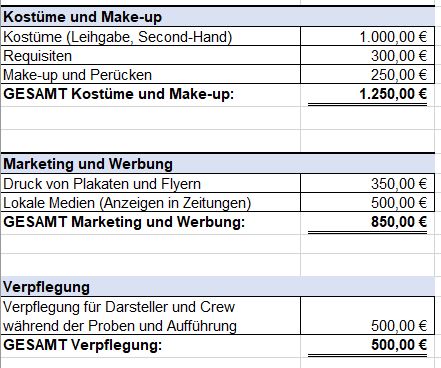 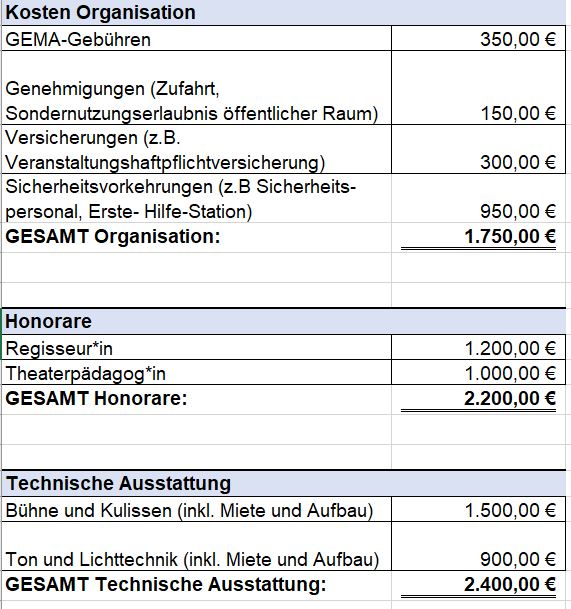 Genuss
Genuss
Geschichte
Gemeinschaft
Gemeinsam feiern
Bürgerprojekte
Abwechslungs-reiches Programm
Etwas über das Jubiläumsjahr hinaus schaffen
Offener Tisch
Beispiel Bürgerprojekte Antrag – Kostenaufstellung Einnahmen
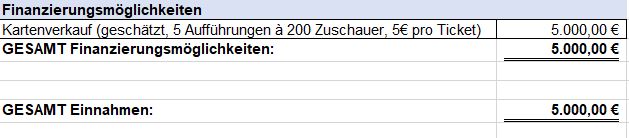 Genuss
Genuss
Geschichte
Gemeinschaft
Gemeinsam feiern
Die Förderung durch die Stadt erfolgt nachrangig gegenüber anderen Einnahmequellen wie Eintritte und Verkaufserlöse.
Bürgerprojekte
Abwechslungs-reiches Programm
Etwas über das Jubiläumsjahr hinaus schaffen
Offener Tisch
Beispiel Bürgerprojekte Antrag – Kostenaufstellung Übersicht
Der Finanzierungsplan, 
der sich in Einnahmen und Ausgaben gliedert, kalkuliert die negative Summe, die als Förderung beantragt wird. 

In diesem Fall könnten 3.950 € 
Förderung beantragt werden.
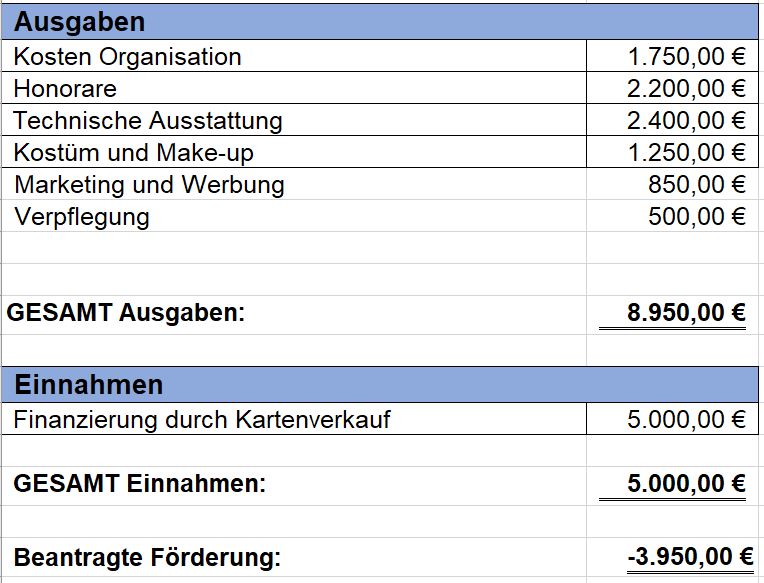 Genuss
Genuss
Geschichte
Gemeinschaft
Gemeinsam feiern
Bürgerprojekte
Abwechslungs-reiches Programm
Etwas über das Jubiläumsjahr hinaus schaffen
Offener Tisch
Bürgerprojekte – Daten
Bewerbung: Ab August 2024 können Anträge für Bürgerprojekte eingereicht werden. Die Bewerbungsfrist endet am 31.03.2025. 

Die Bewerbungsunterlagen und die Förderrichtlinien für Bürgerprojekte können ab August unter https://www.radolfzell.de/Stadtjubilaeum abgerufen werden. 

Entscheidung: Die Entscheidung über die Fördermittel erfolgt bis zum 01.06.2025. 

Umsetzung: Die Projekte können von Februar bis November 2026 durchgeführt 
oder umgesetzt werden.
Genuss
Genuss
Geschichte
Gemeinschaft
Gemeinsam feiern
Bürgerprojekte
Abwechslungs-reiches Programm
Etwas über das Jubiläumsjahr hinaus schaffen
Offener Tisch
Rückblick: Bürgerprojekte der Vergangenheit
Genuss
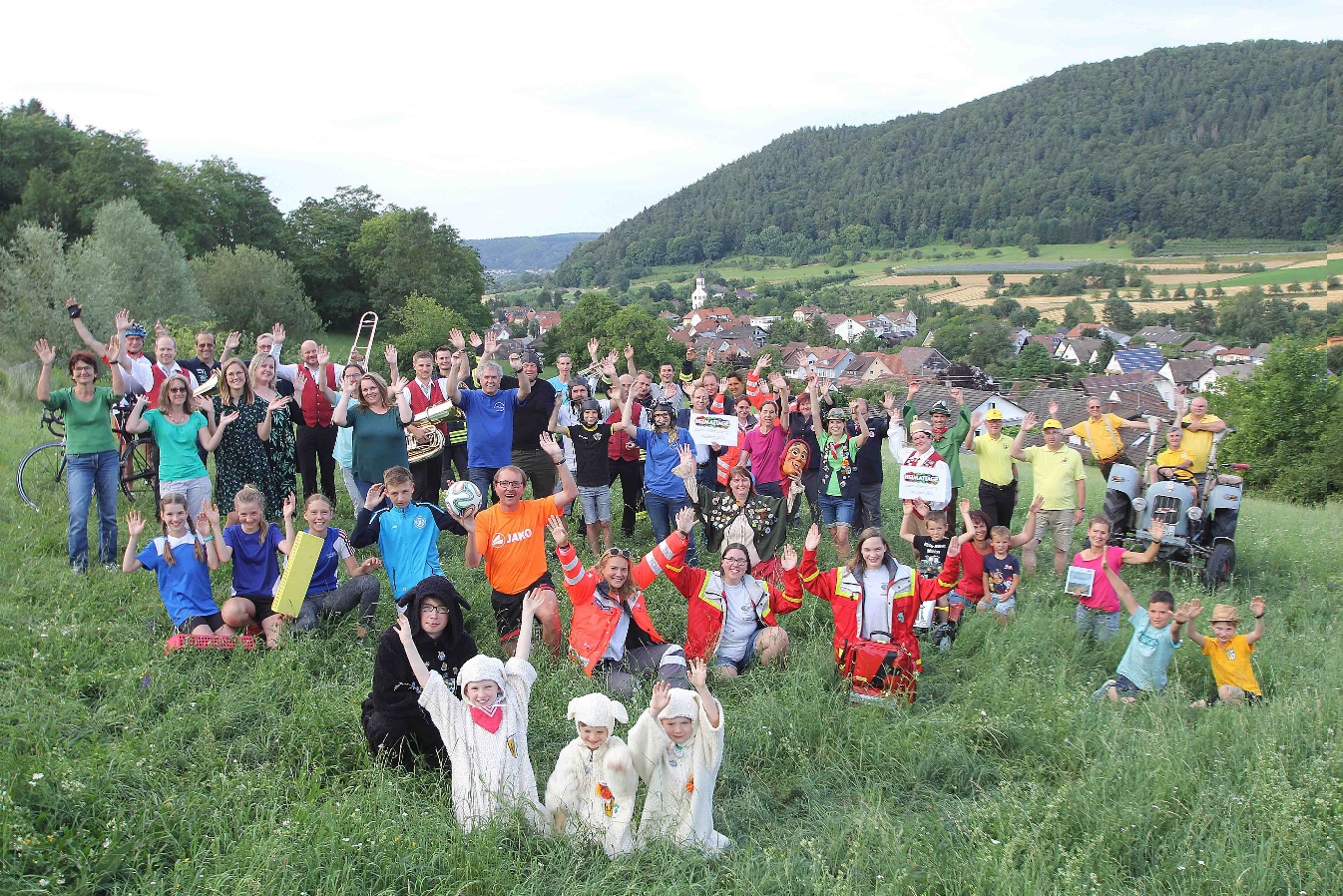 Genuss
Geschichte
Gemeinschaft
Gemeinsam feiern
Bürgerprojekte
Abwechslungs-reiches Programm
Etwas über das Jubiläumsjahr hinaus schaffen
Offener Tisch
Quelle: Petra Reichle
Rückblick: Bürgerprojekte der Vergangenheit
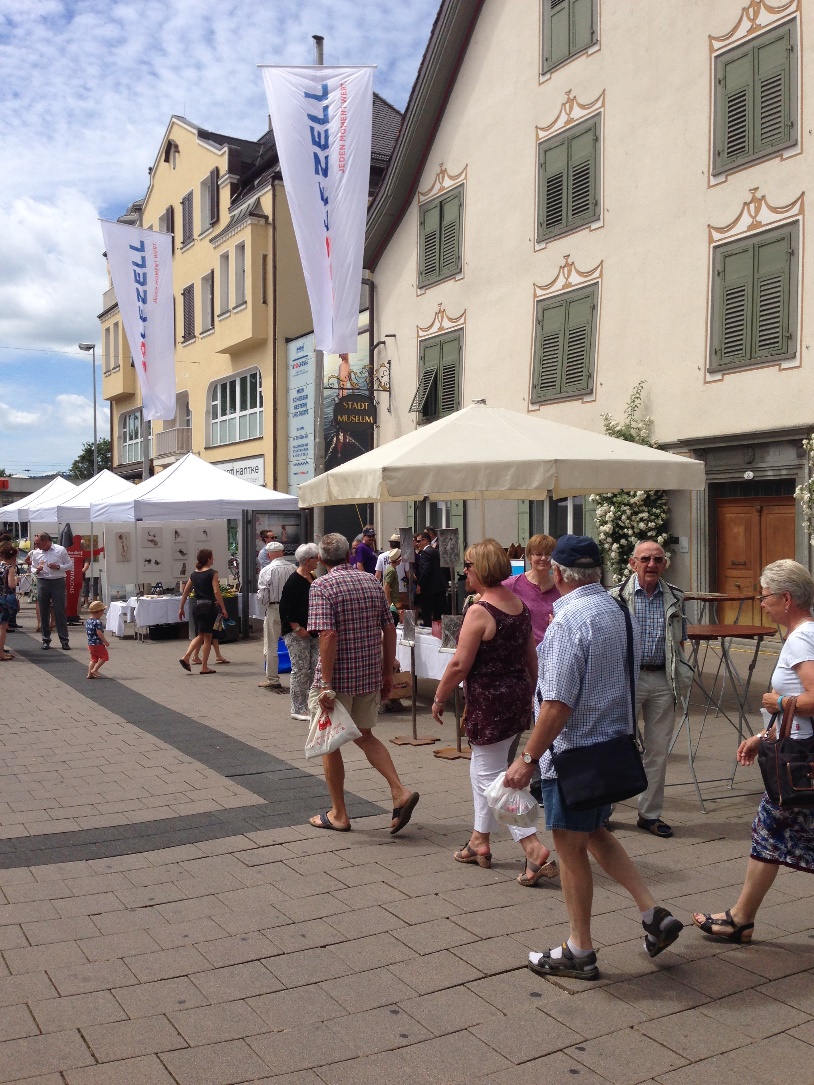 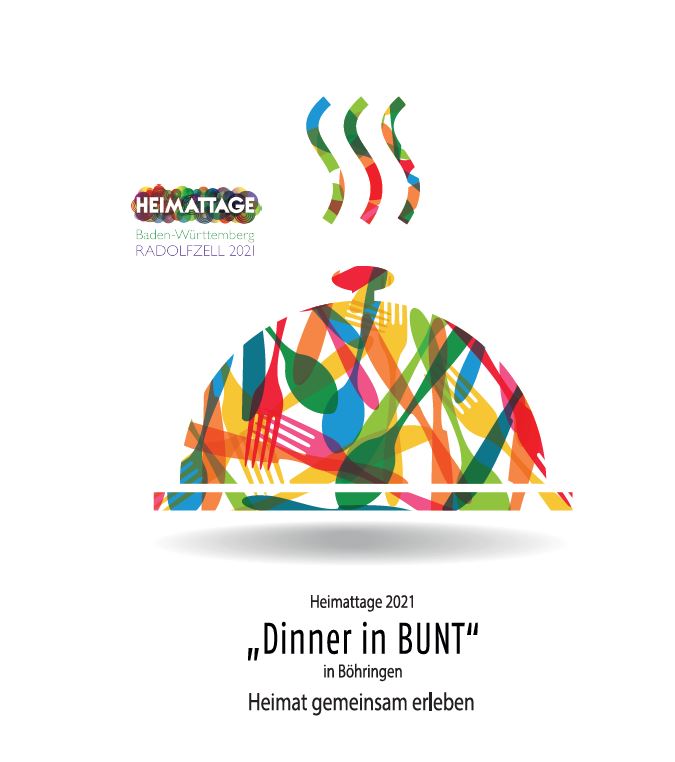 Genuss
Genuss
Gemeinschaft
Gemeinsam feiern
Bürgerprojekte
Abwechslungs-reiches Programm
Etwas über das Jubiläumsjahr hinaus schaffen
Offener Tisch
Kunstmarkt
Rückblick: Bürgerprojekte der Vergangenheit
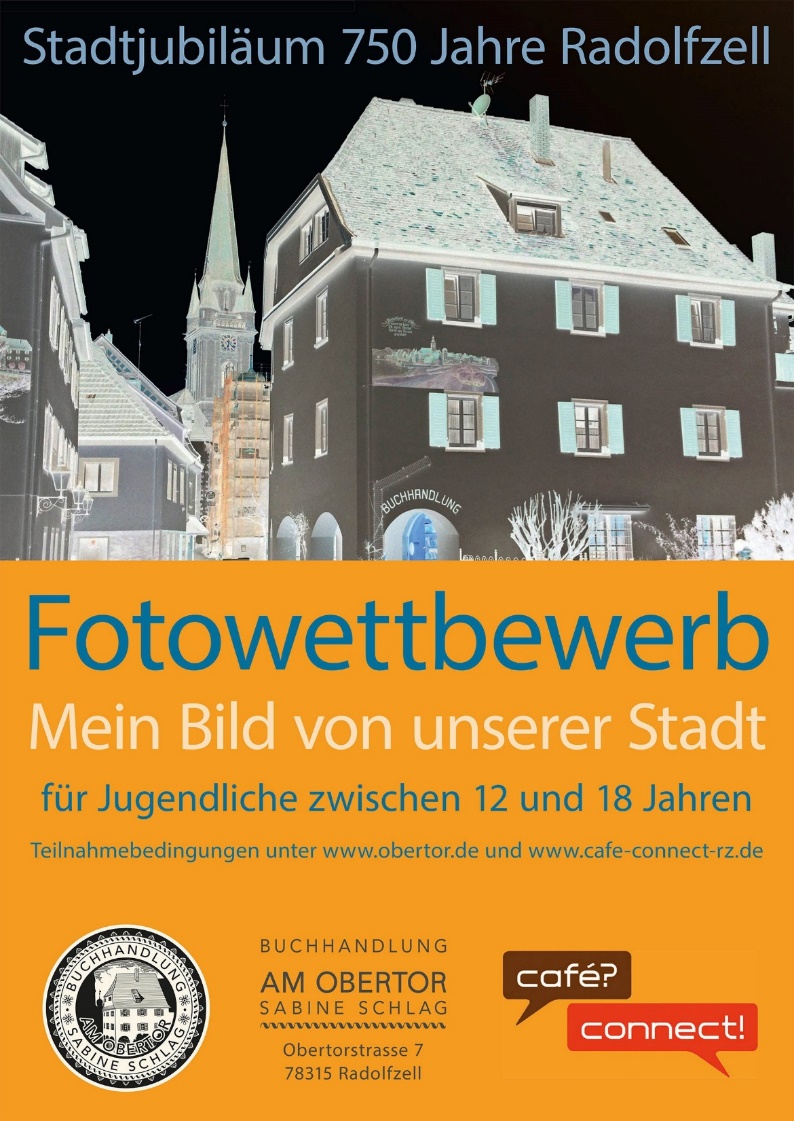 Genuss
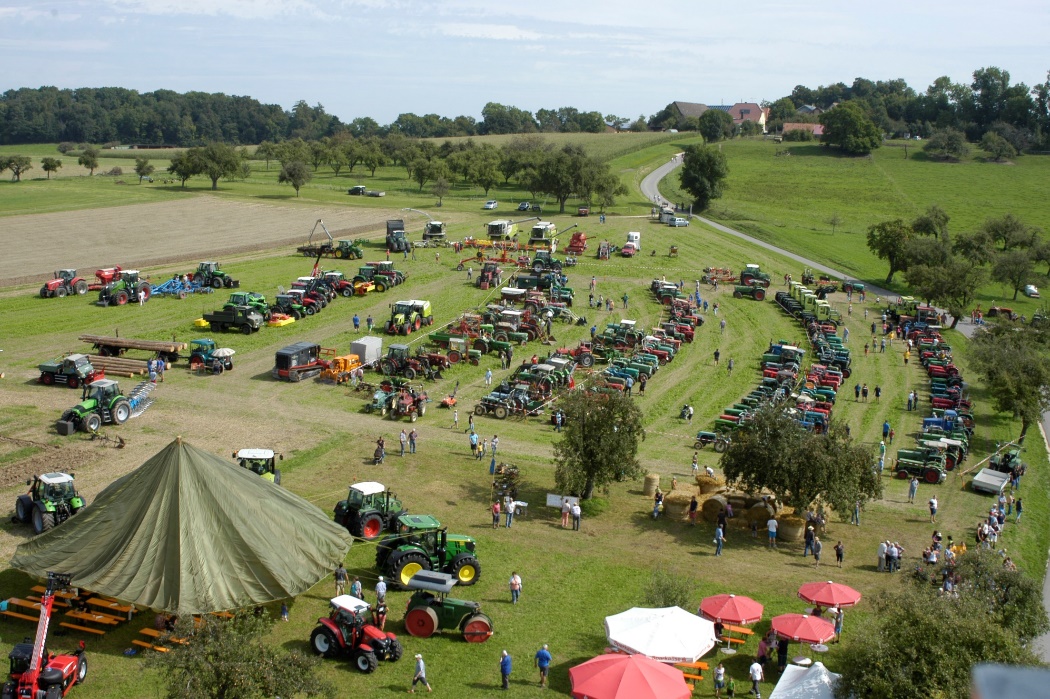 Genuss
Gemeinschaft
Gemeinsam feiern
Bürgerprojekte
Abwechslungs-reiches Programm
Etwas über das Jubiläumsjahr hinaus schaffen
Offener Tisch
Traktortreffen 2017 in Stahringen
Rückblick: Bürgerprojekte der Vergangenheit
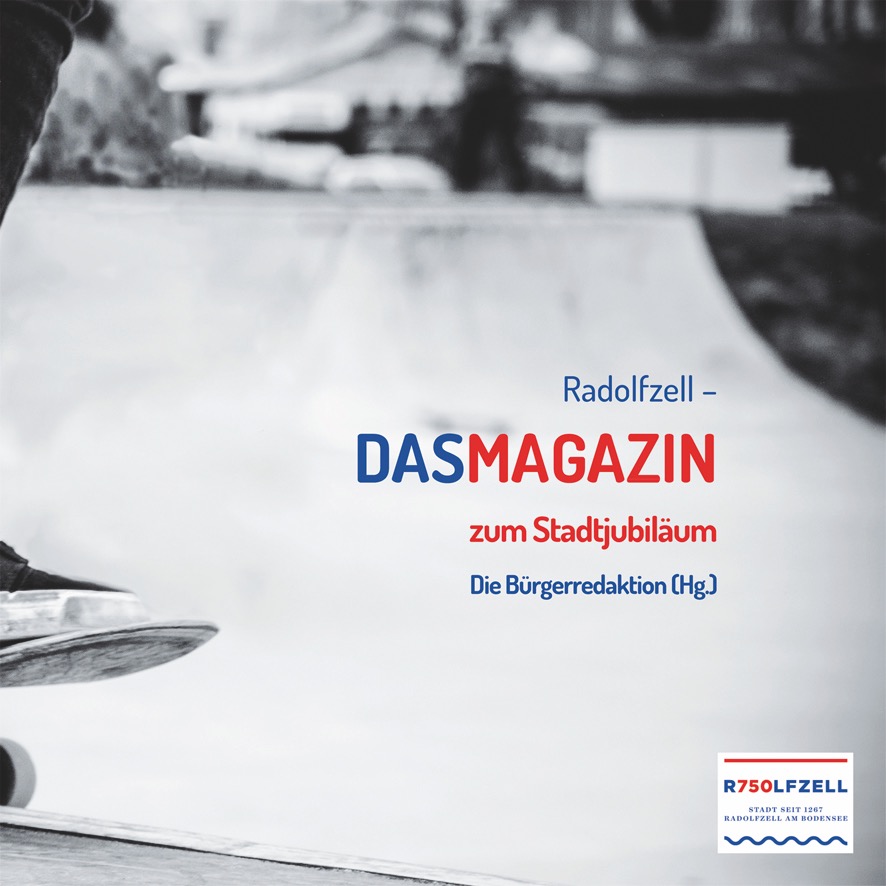 Genuss
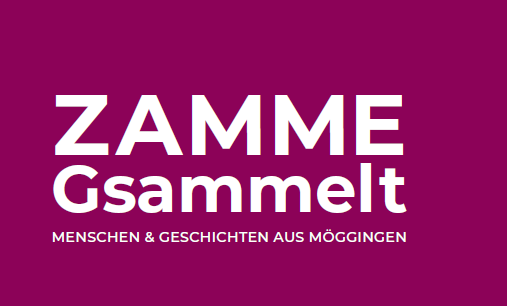 Genuss
Gemeinschaft
Gemeinsam feiern
Bürgerprojekte
Abwechslungs-reiches Programm
Etwas über das Jubiläumsjahr hinaus schaffen
Offener Tisch
Die Bürgerredaktion
Gibt es noch Fragen? 

VIELEN DANK !
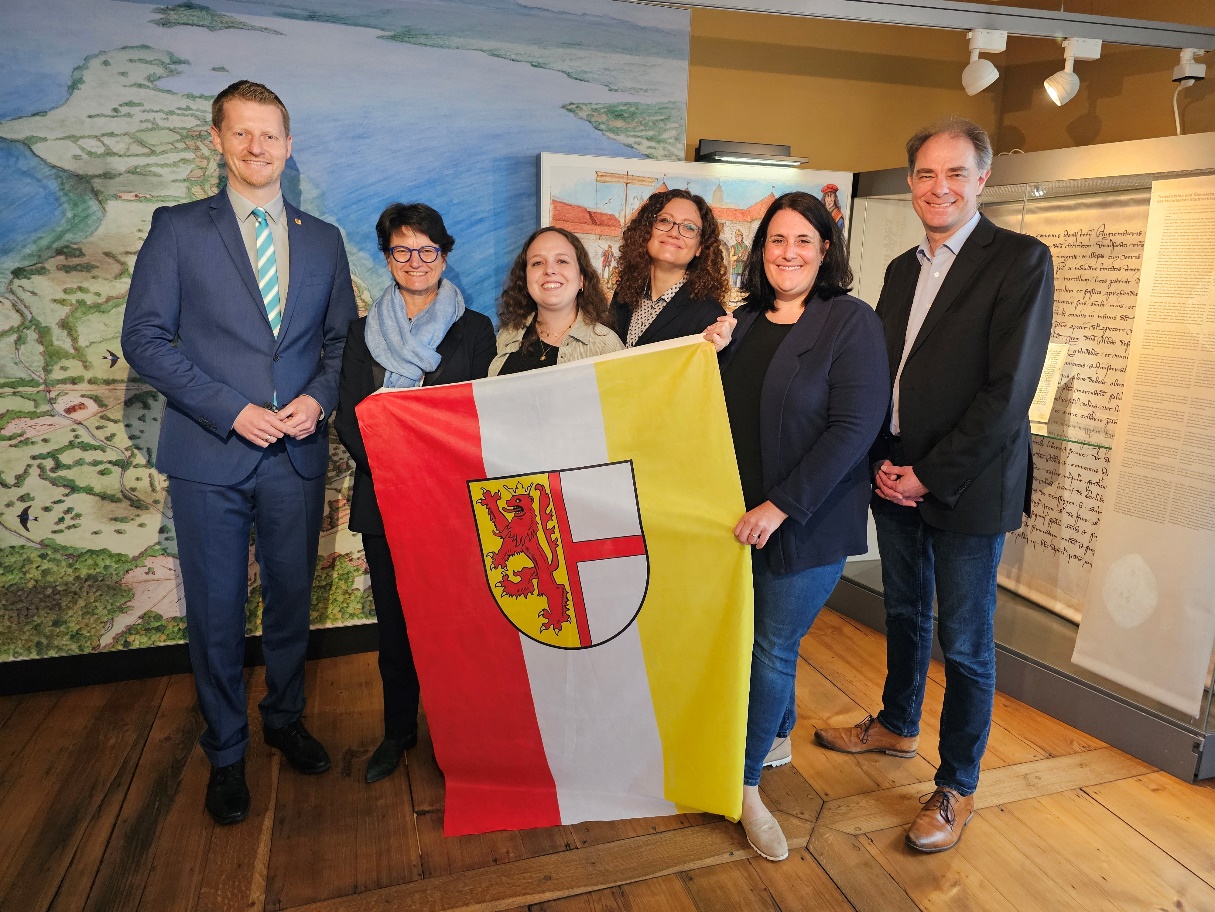 Kontakt Büro Stadtjubiläum: 
07732 81-376 oder -540
Jubilaeum2026@Radolfzell.de